배우 임윤경        tel.  010-5090-6917                                                                   mail.    irk303@naver.com                                                           Instargram.  https://www.instagram.com/yunkyung_actor
경북 대구 출생
생년월일 : 1989년 10월 11일
신장/체중 : 172cm/62kg
특기 : 경상도,북한,전라도,연변 사투리
거주지 : 서울 성북구 동선동2가 

연극                               뮤지컬

인류최초의키스(2022)
용단(2022)                         뮤지컬 의열 (2022)
수업(2021)                         의열단 아리랑(2020)
서울다방(2021)                   독립군 아리랑(2020)
떠돌이 소(2020)                  형아,아우야(2017)
덤 웨이터(2020)                  꽃과나비(2017)
변신(2020)                         55일(2015)
민중의 적(2019)                  데자뷰(2014) 외 다수.
대머리 여가수(2019)                                     
죽이되든 밥이되든(2018)             
인연(2018)  외 다수.             

영화                                        연기 영상링크

2016 <오빠생각-전투지역 포로3>        https://youtu.be/Sh8KgNUMQqQ
2012 <댄싱퀸-클럽 댄스남, 백골단>     https://youtu.be/nHds4ywd0IY

드라마

청춘월담 – 성온가노1  (TVN 드라마) 
두뇌공조 – 순박남1  (KBS2 드라마)
꼭두의계절 – 응급환자  (MBC 드라마)
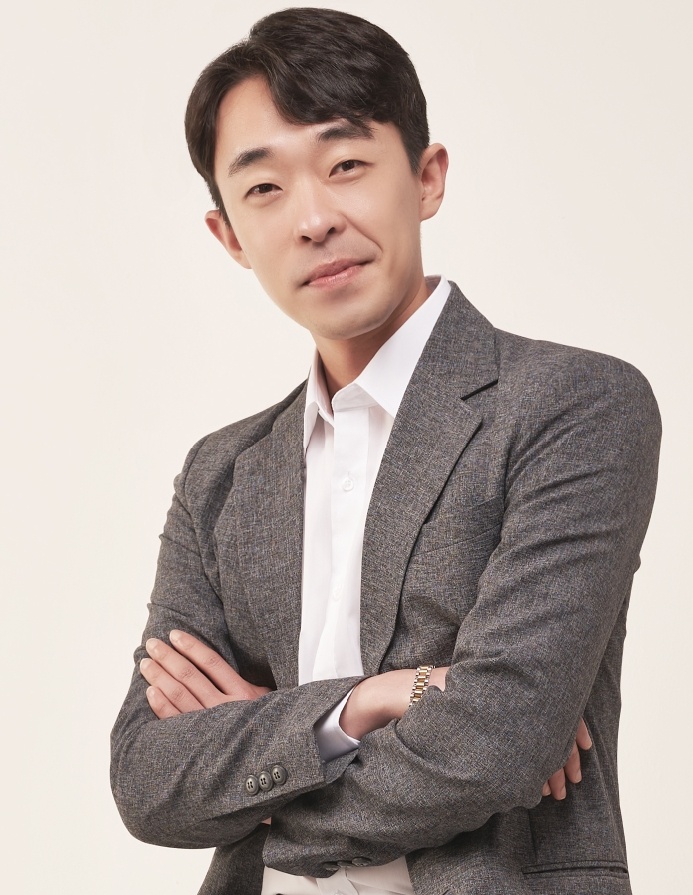 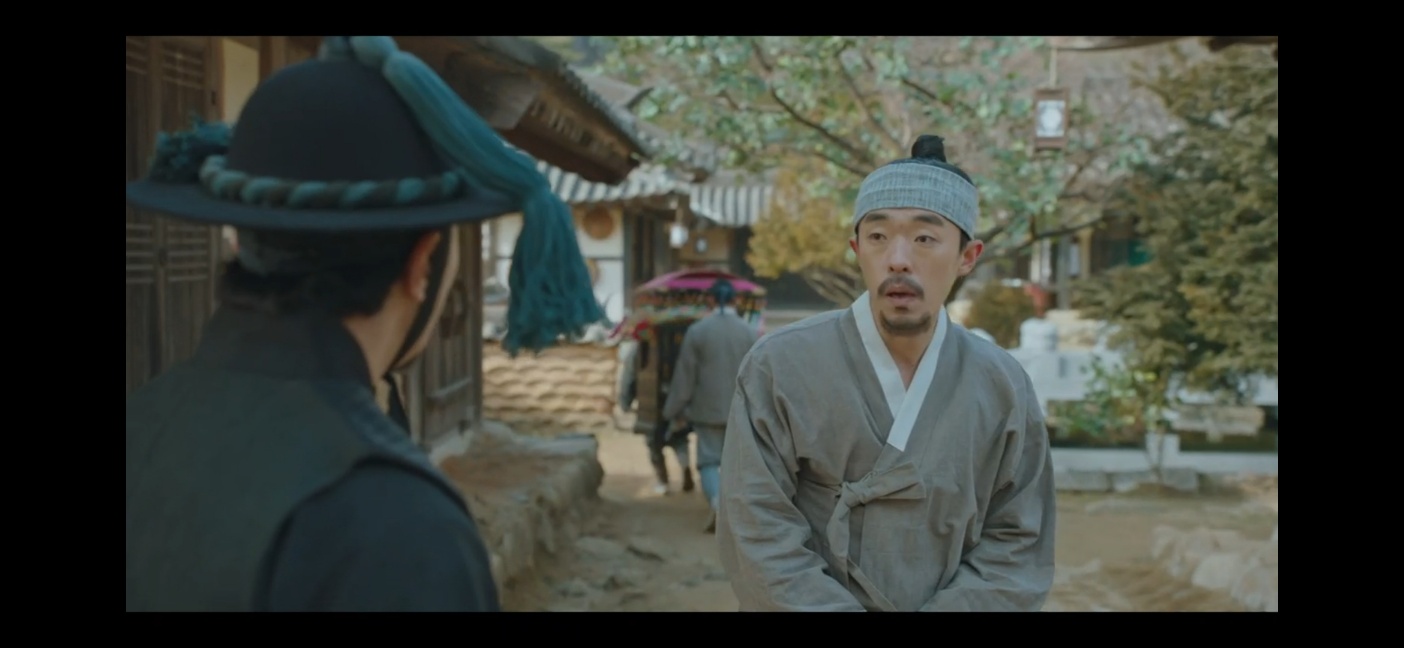 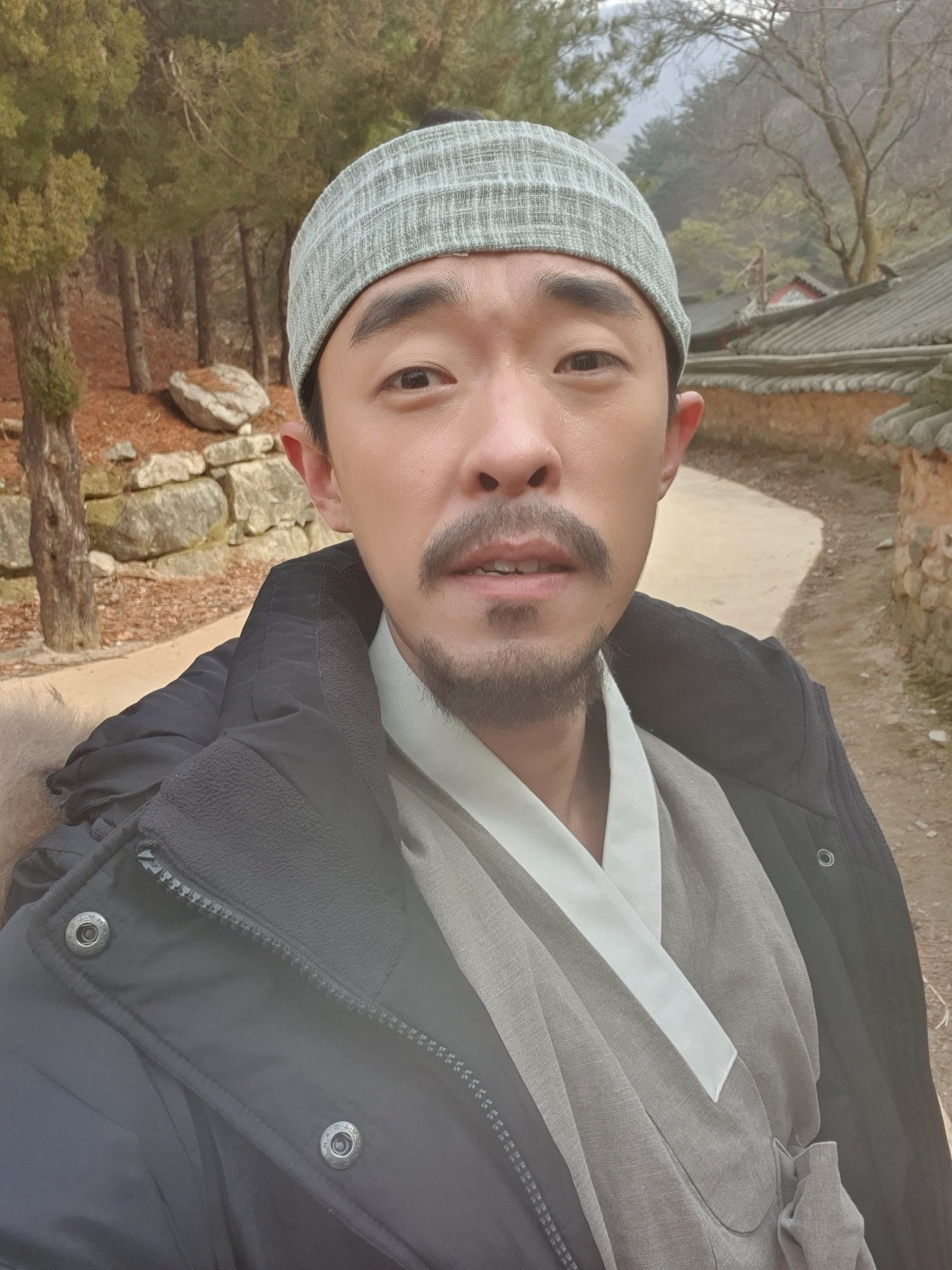 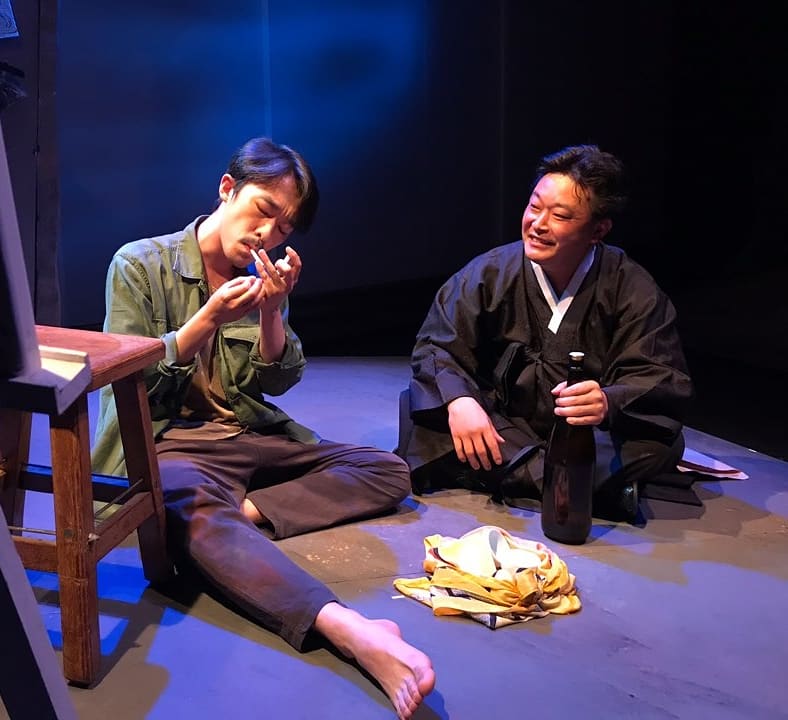 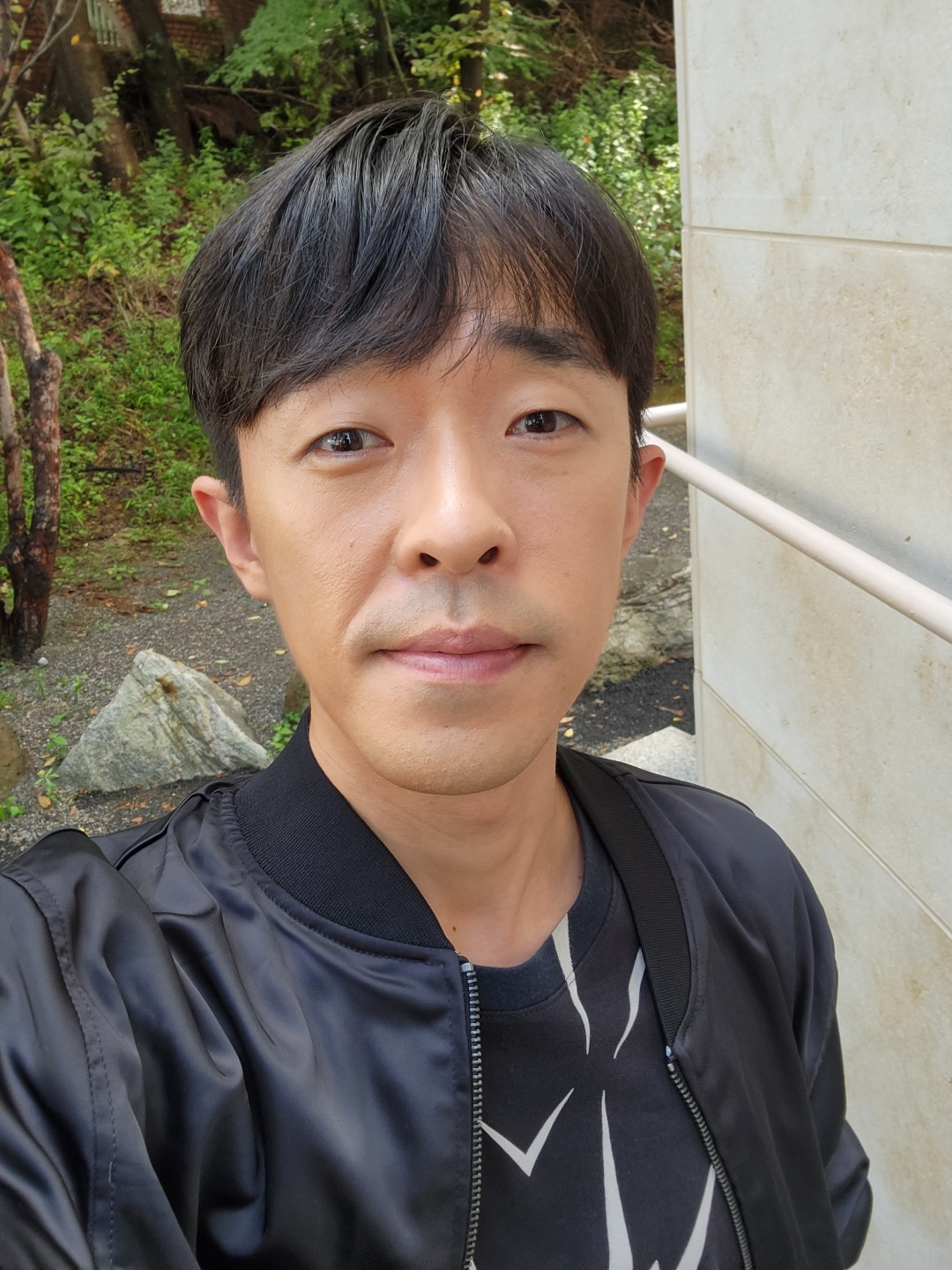 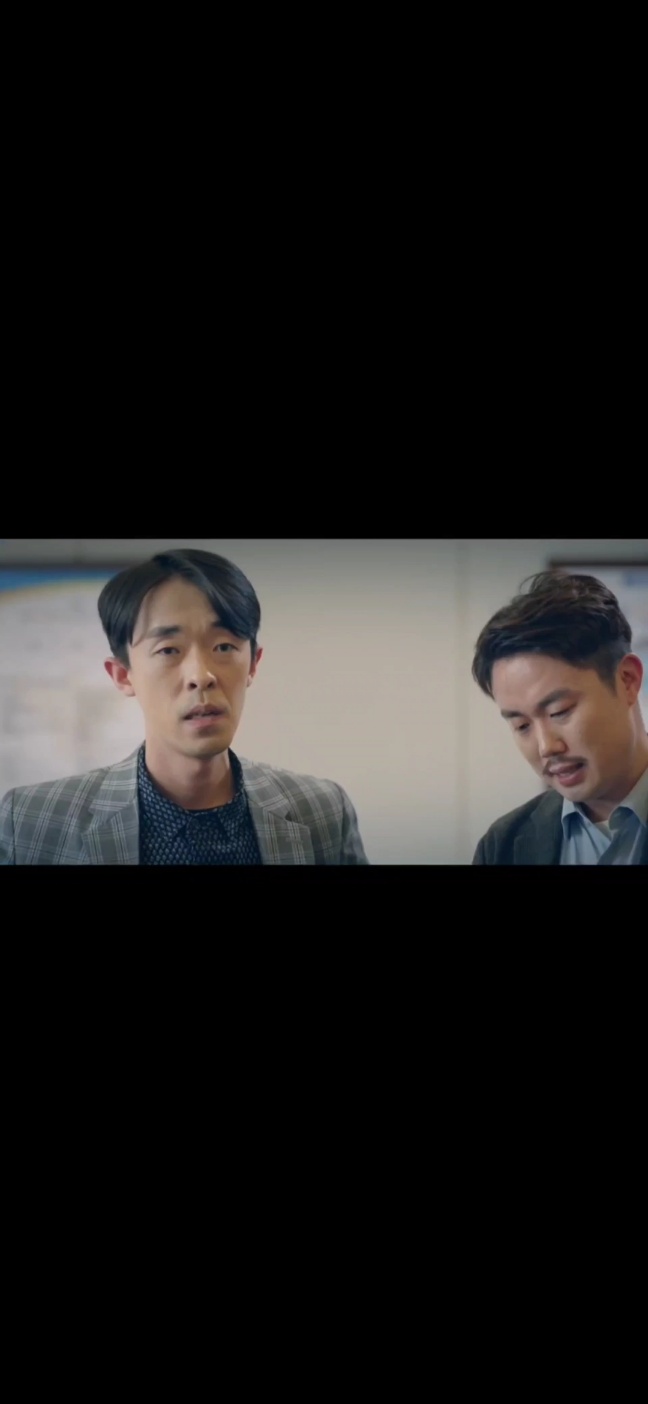 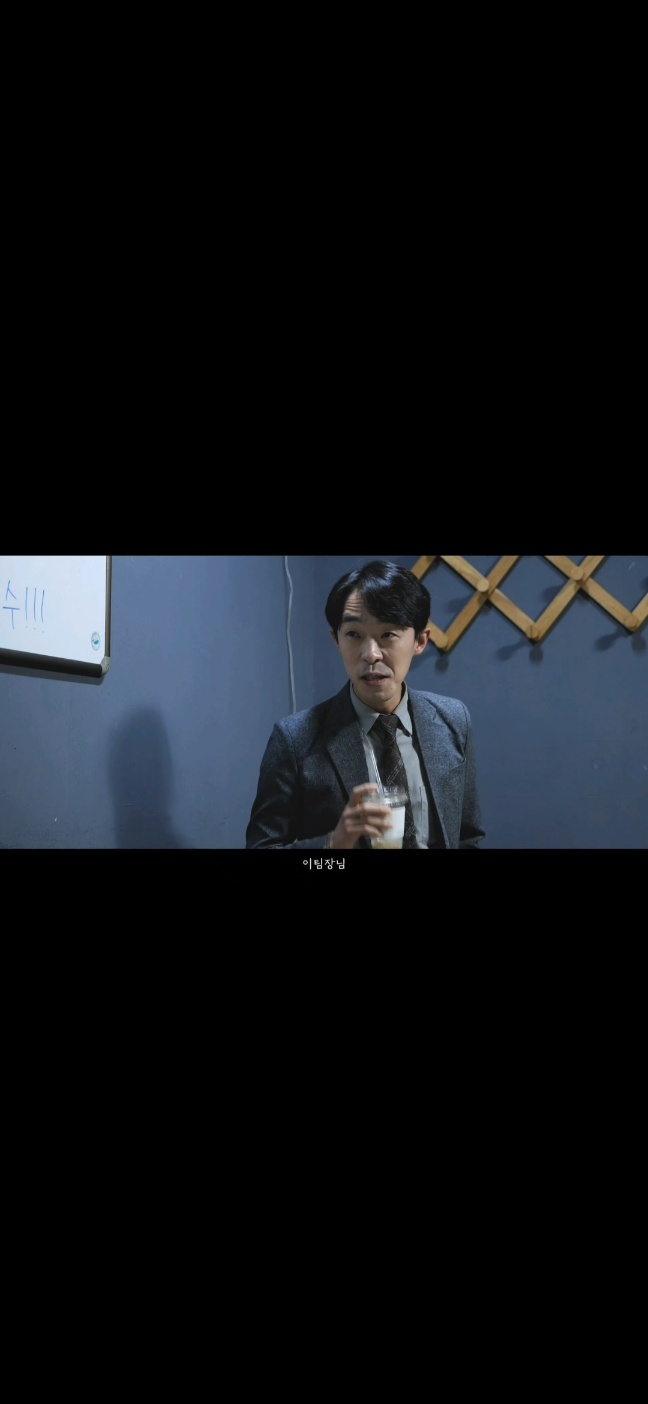 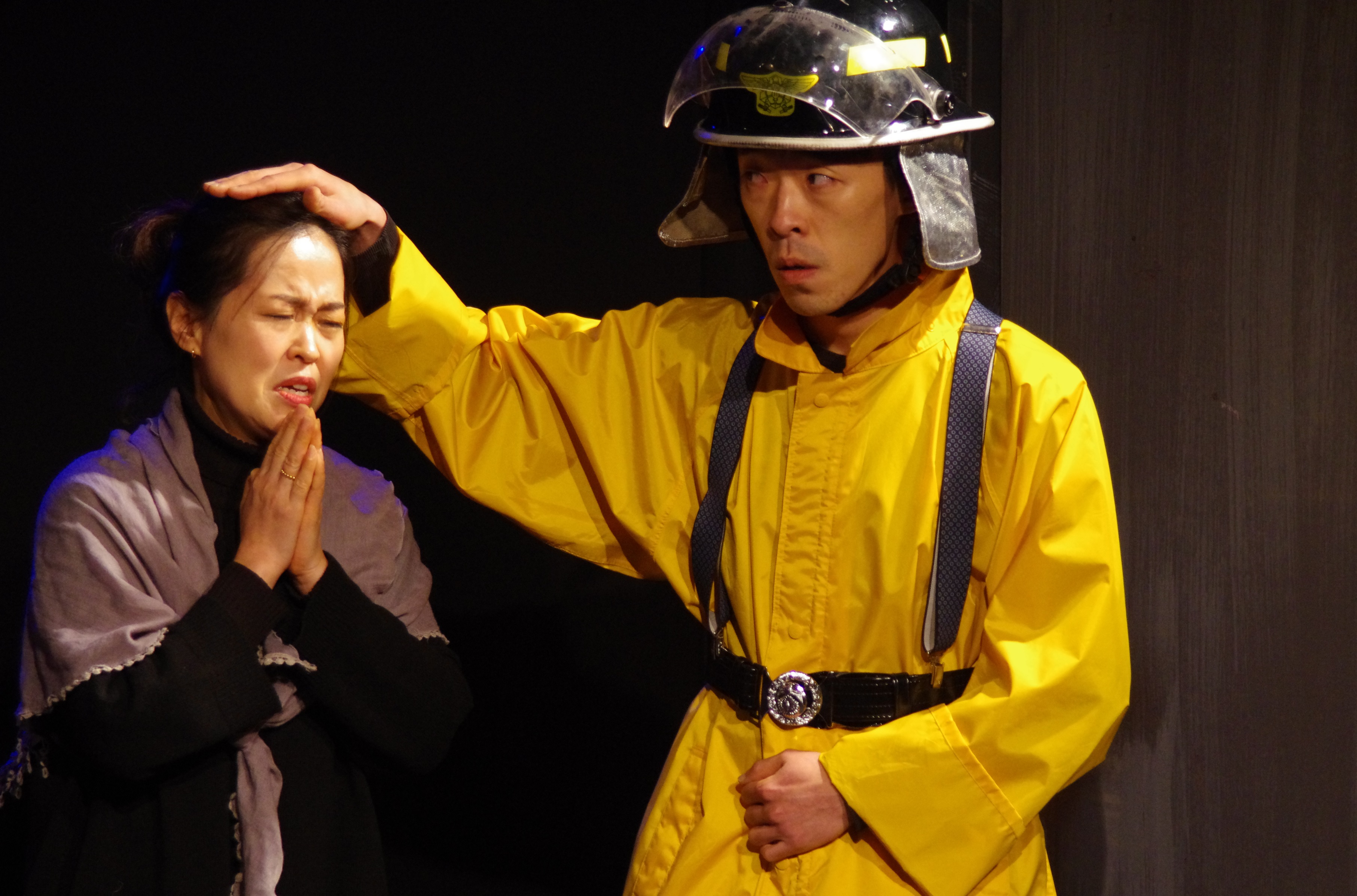 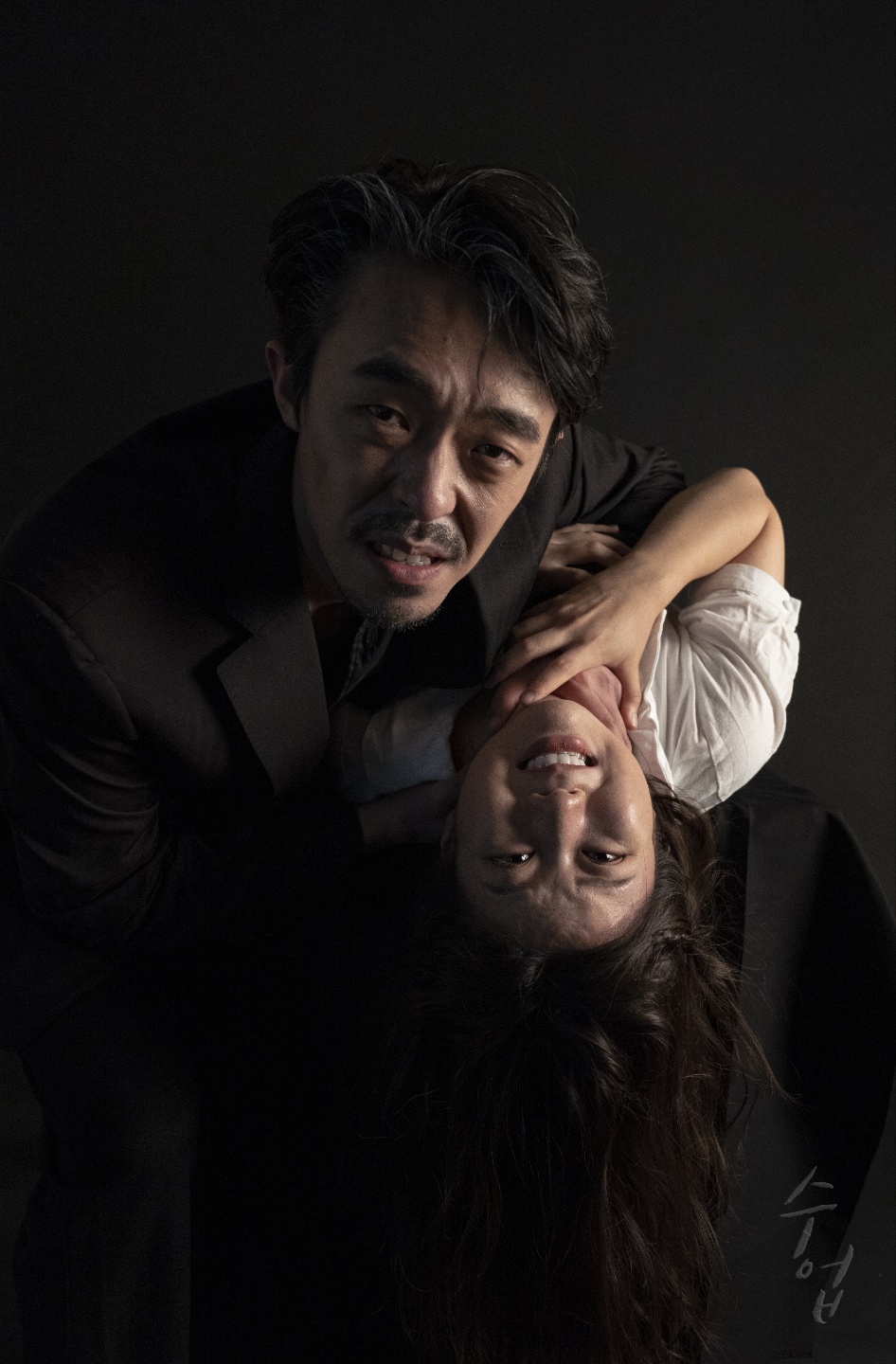 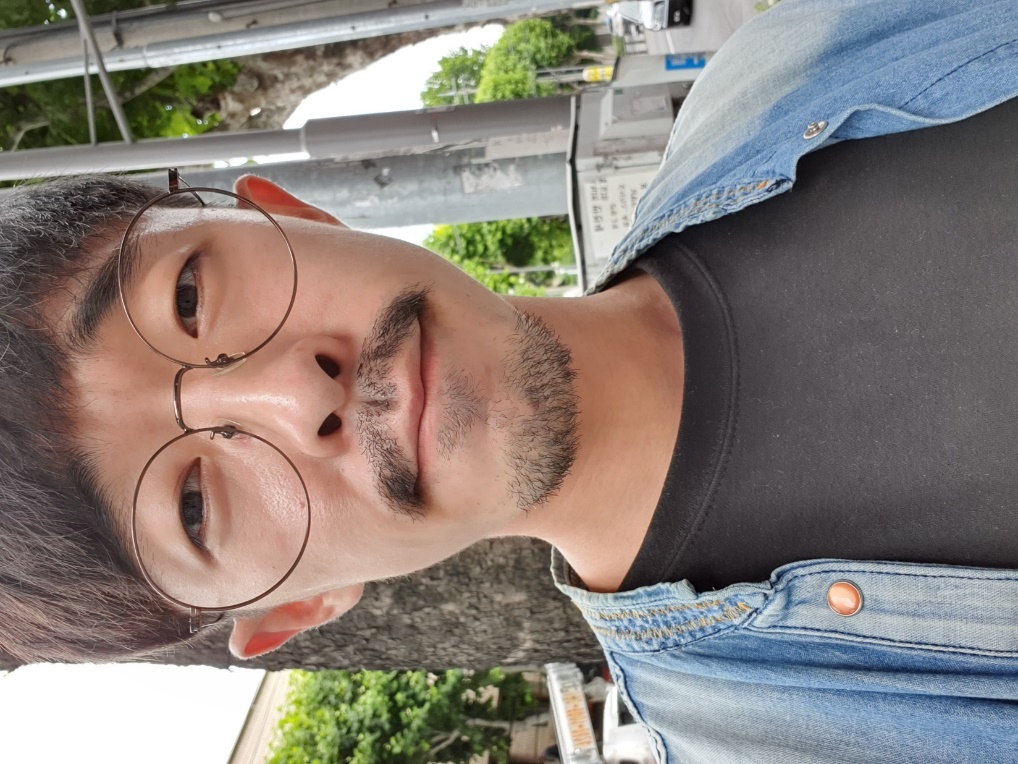